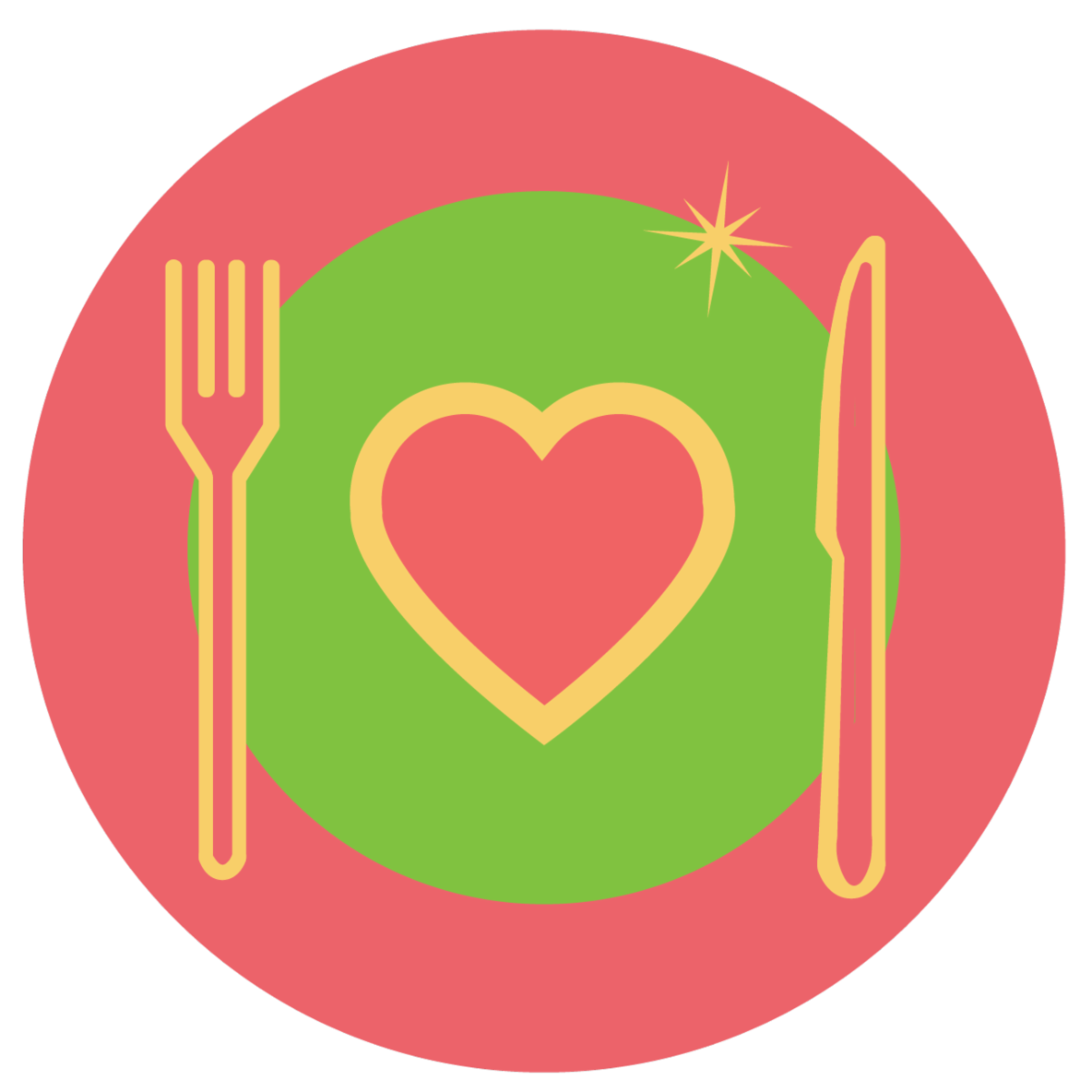 Emotional eating: Do we eat what we feel?
2.1. Emotional eating and eating disorders
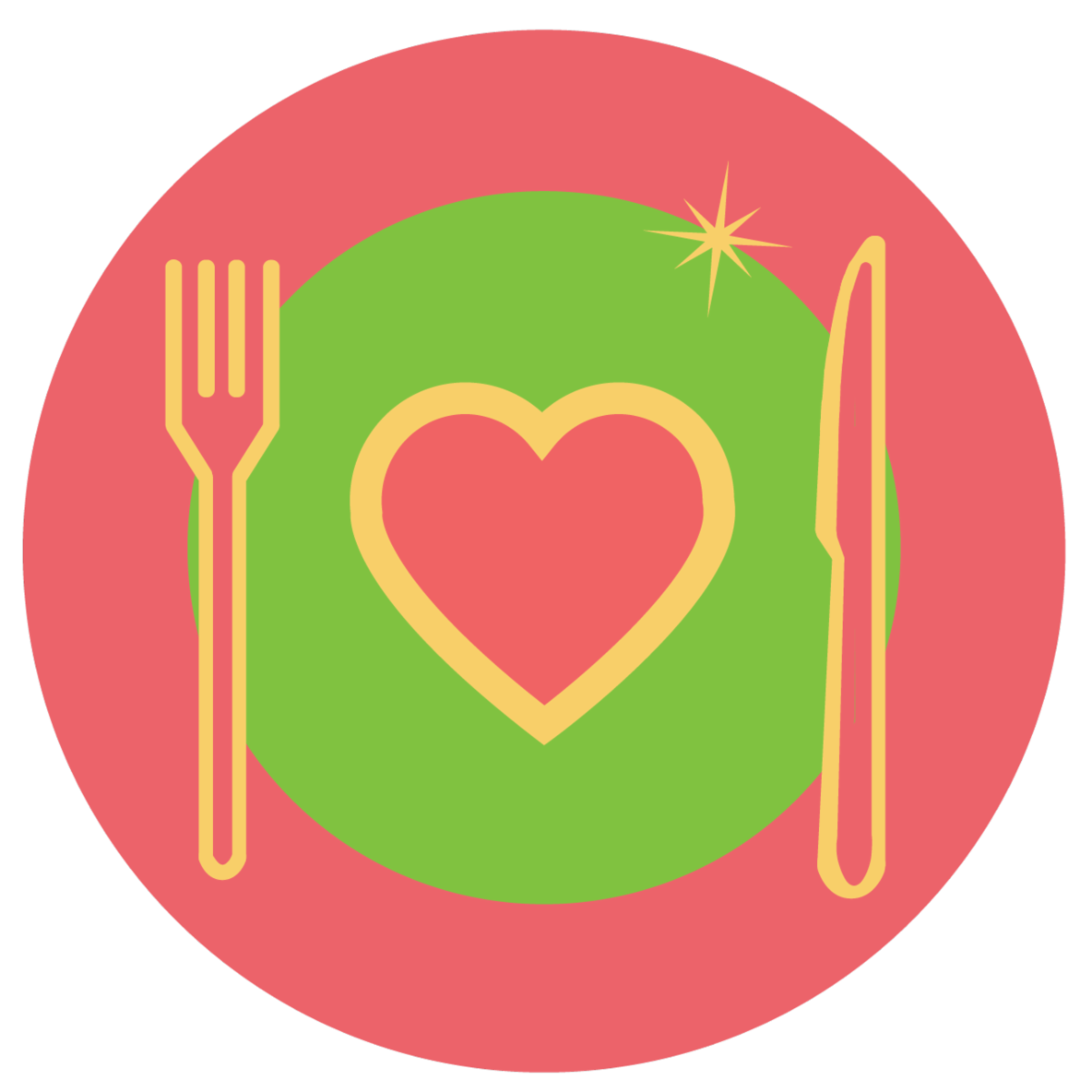 Emotional eating: Do we eat what we feel?
2.1. Emotional eating and eating disorders
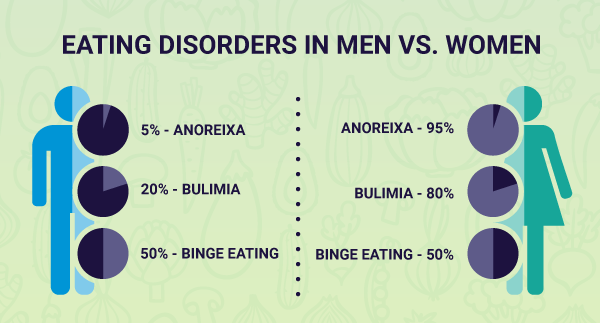 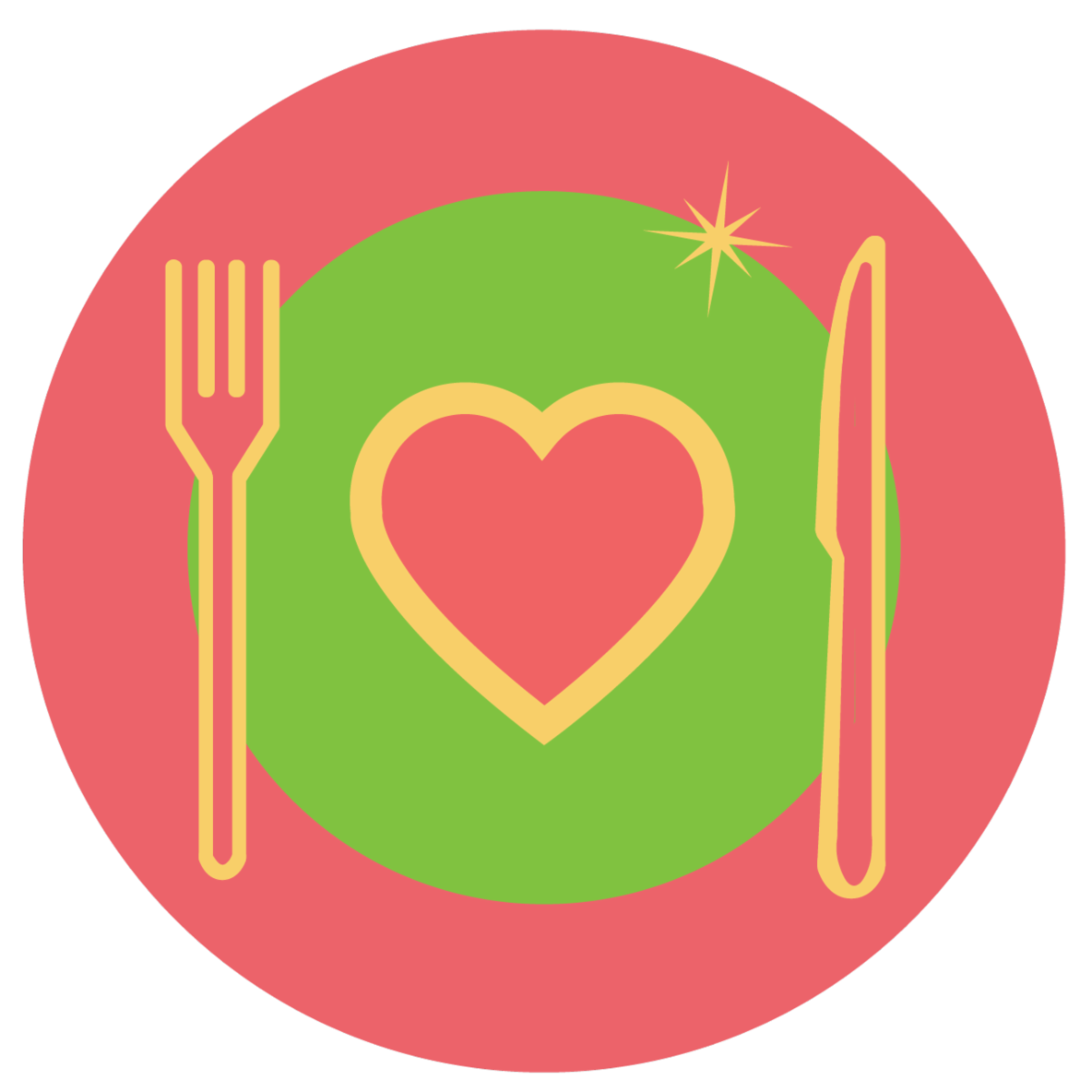 Emotional eating: Do we eat what we feel?
2.1. Emotional eating and eating disorders
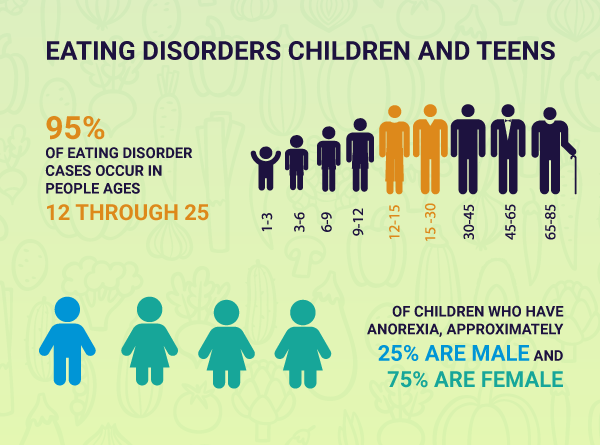 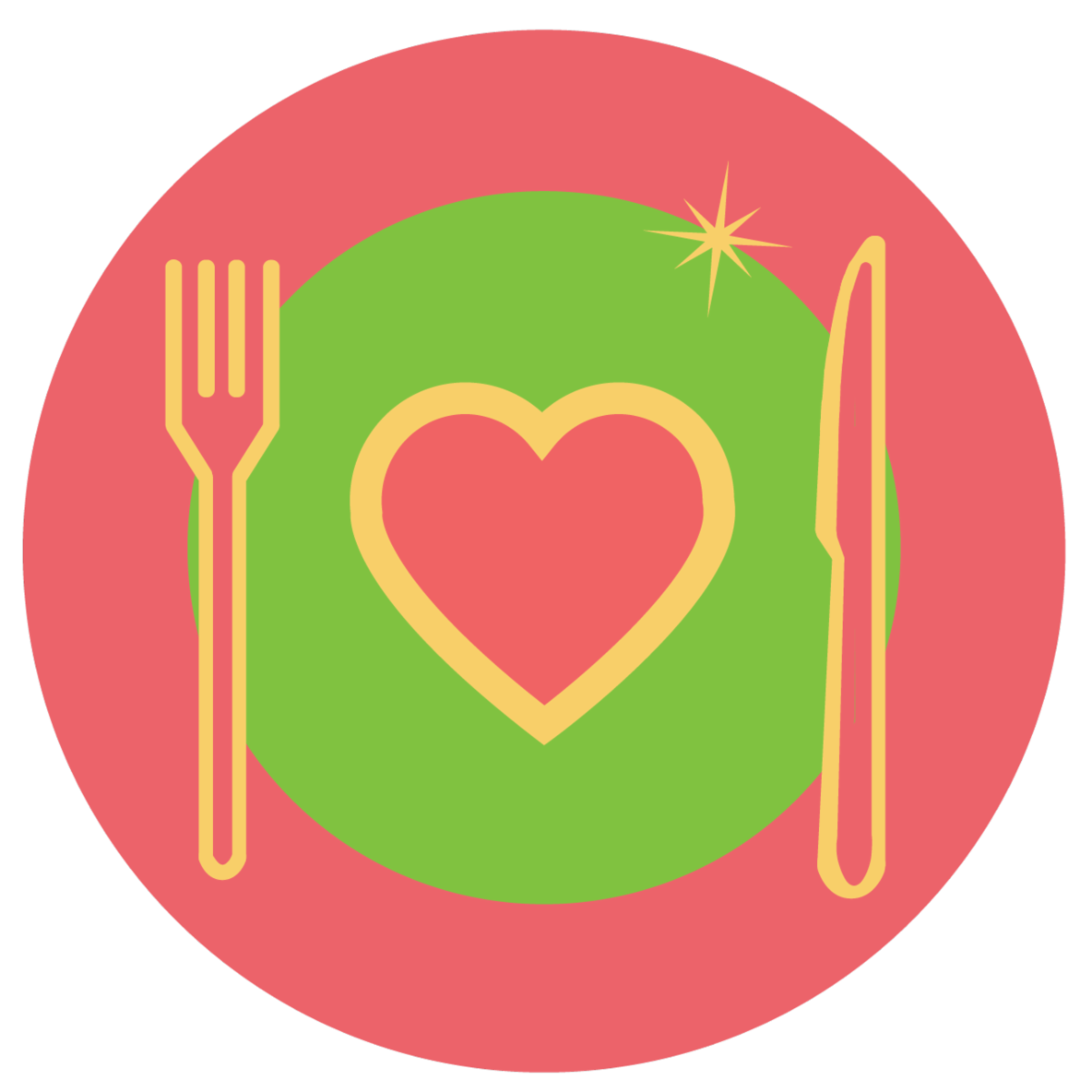 Emotional eating: Do we eat what we feel?
2.2. Factors contributing to eating disorders
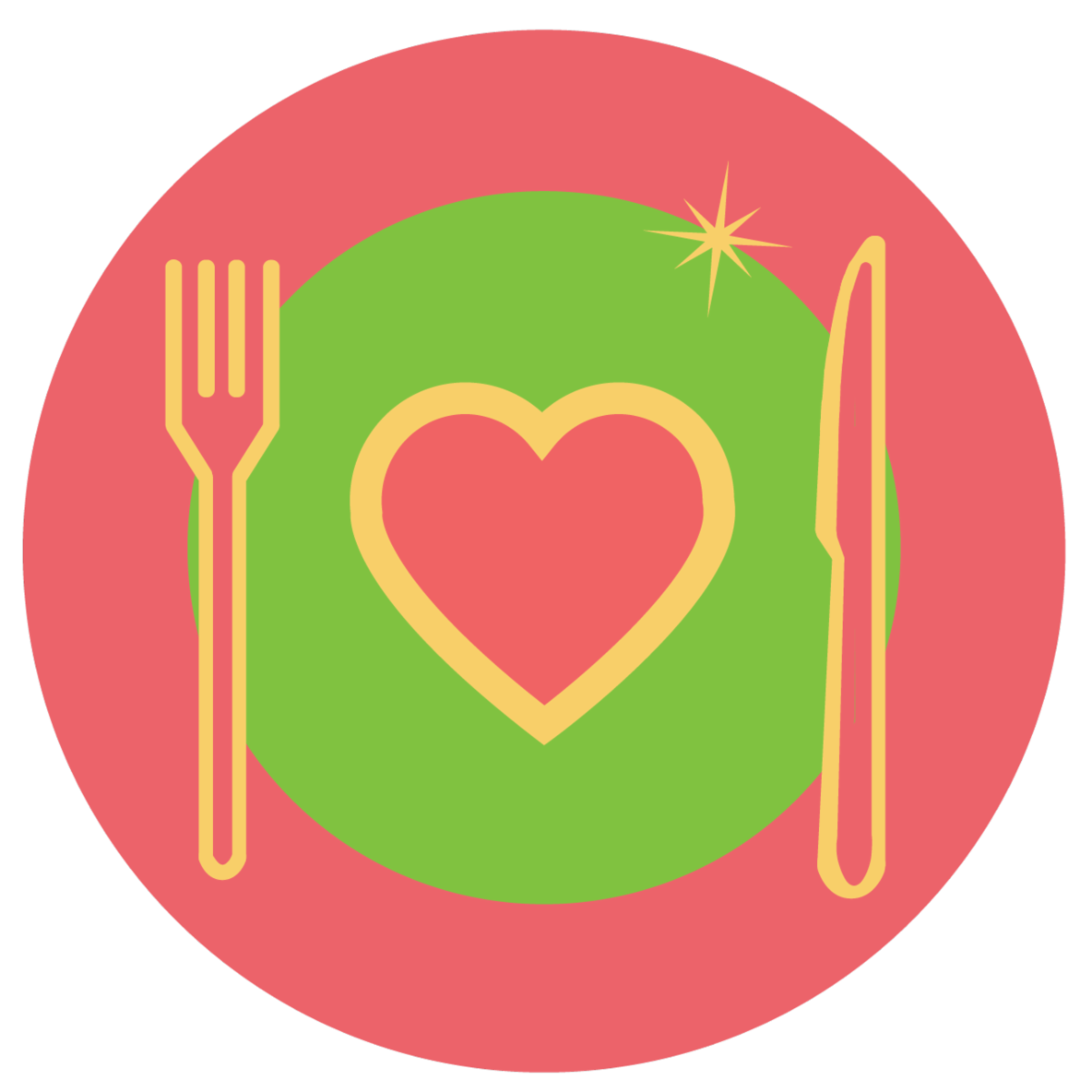 Emotional eating: Do we eat what we feel?
2.3. Signs and symptoms of eating disorders
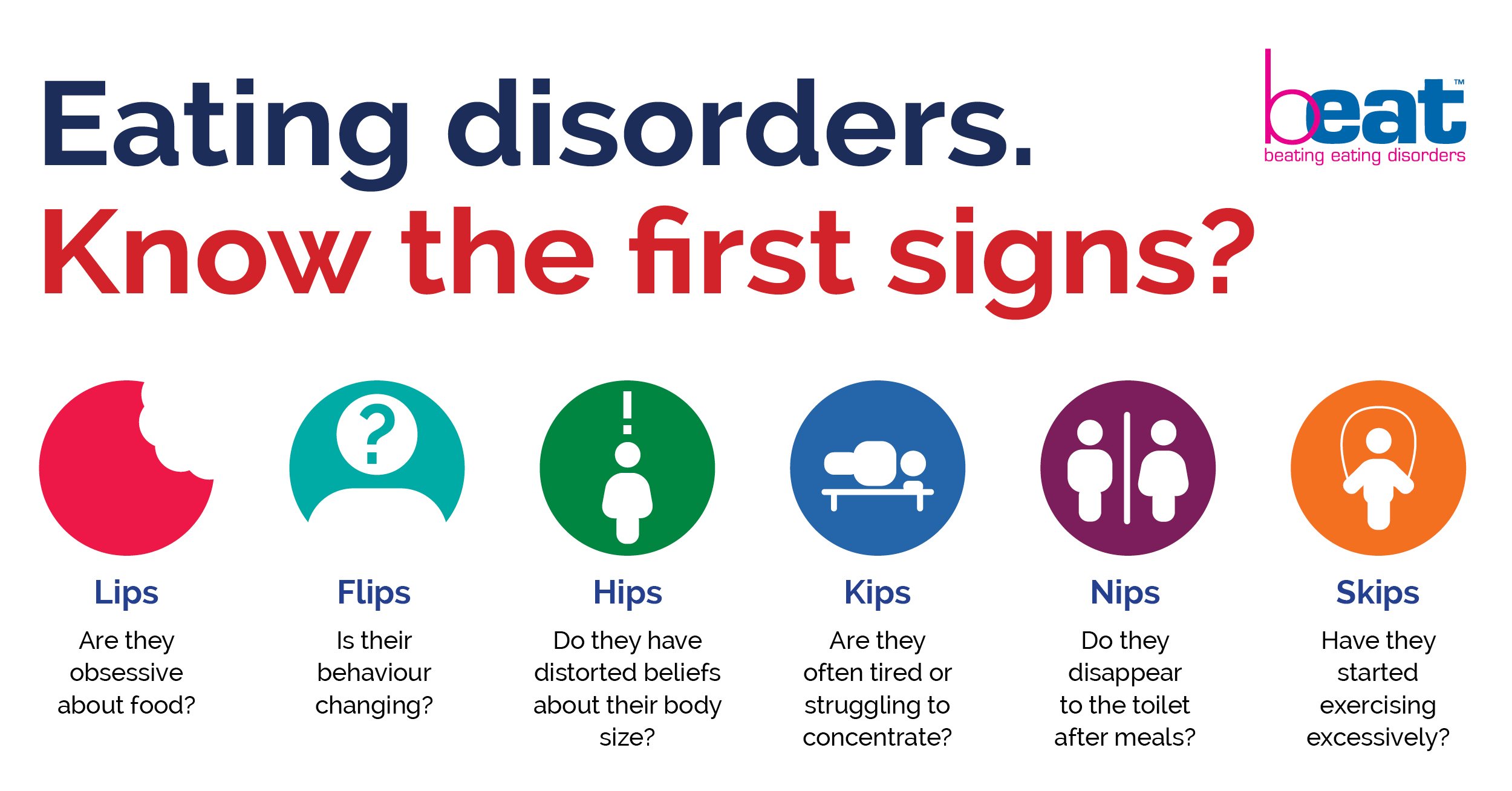 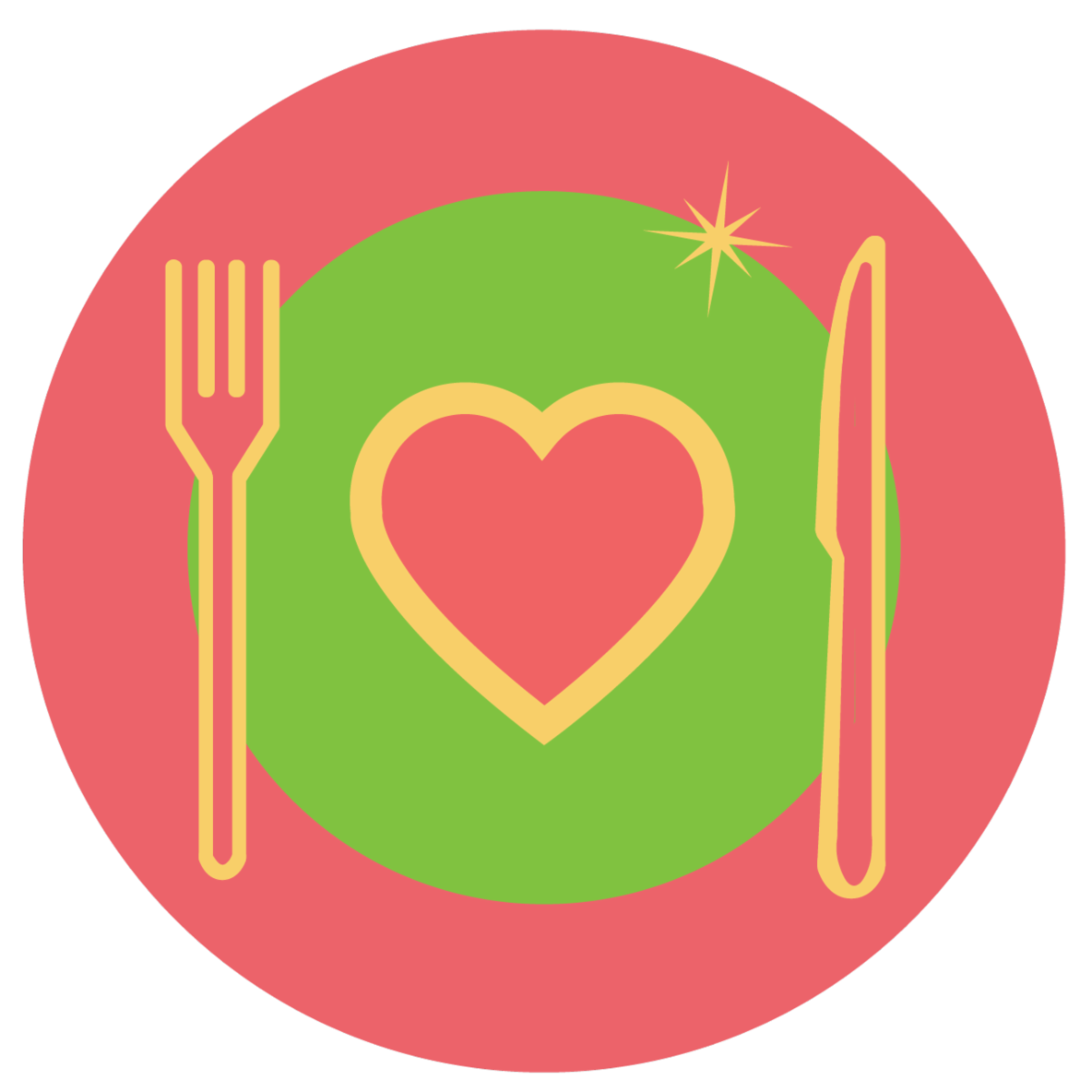 Emotional eating: Do we eat what we feel?
2.3. Signs and symptoms of eating disorders
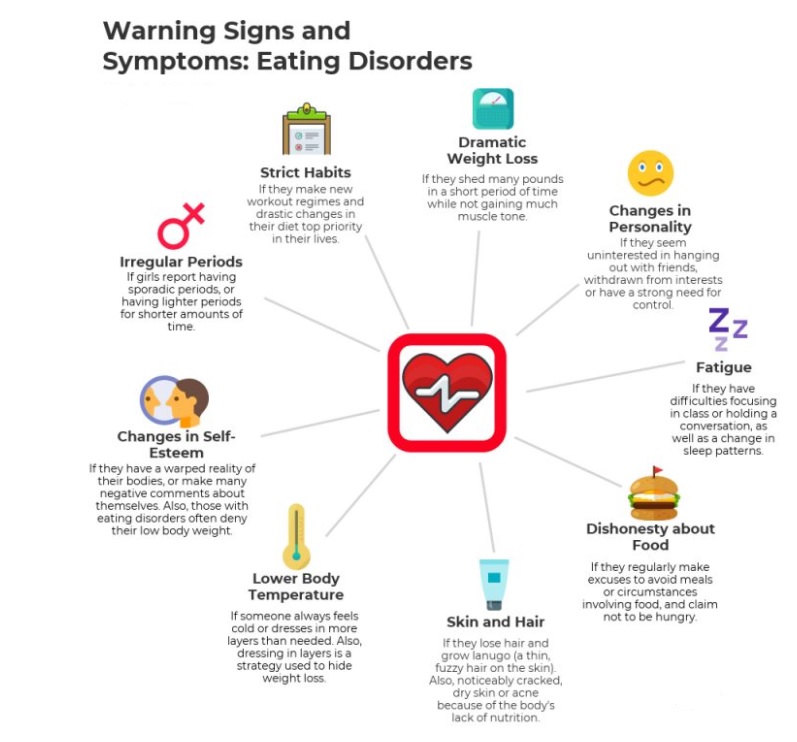 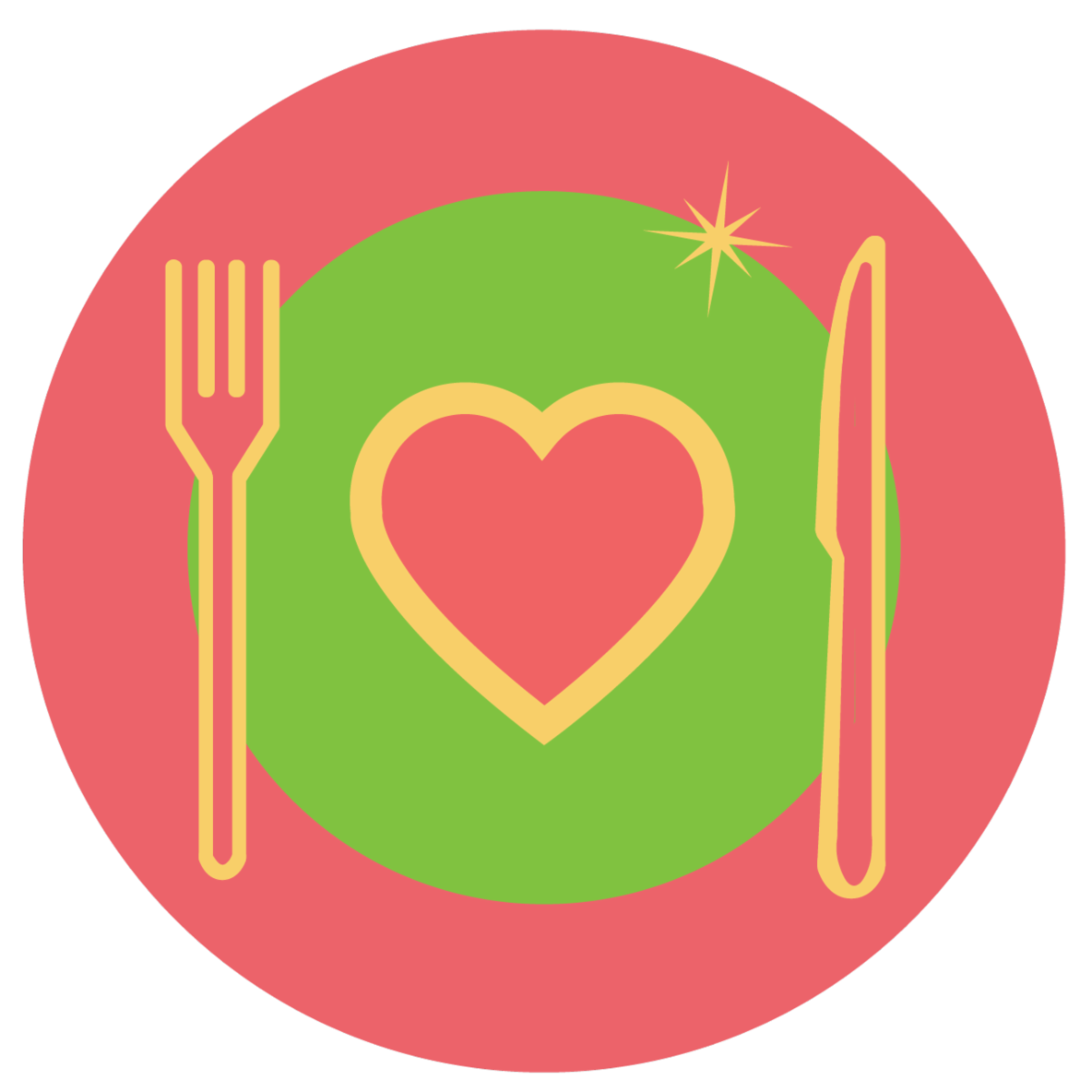 Emotional eating: Do we eat what we feel?
2.4. Anorexia nervosa, bulimia nervosa & binge eating
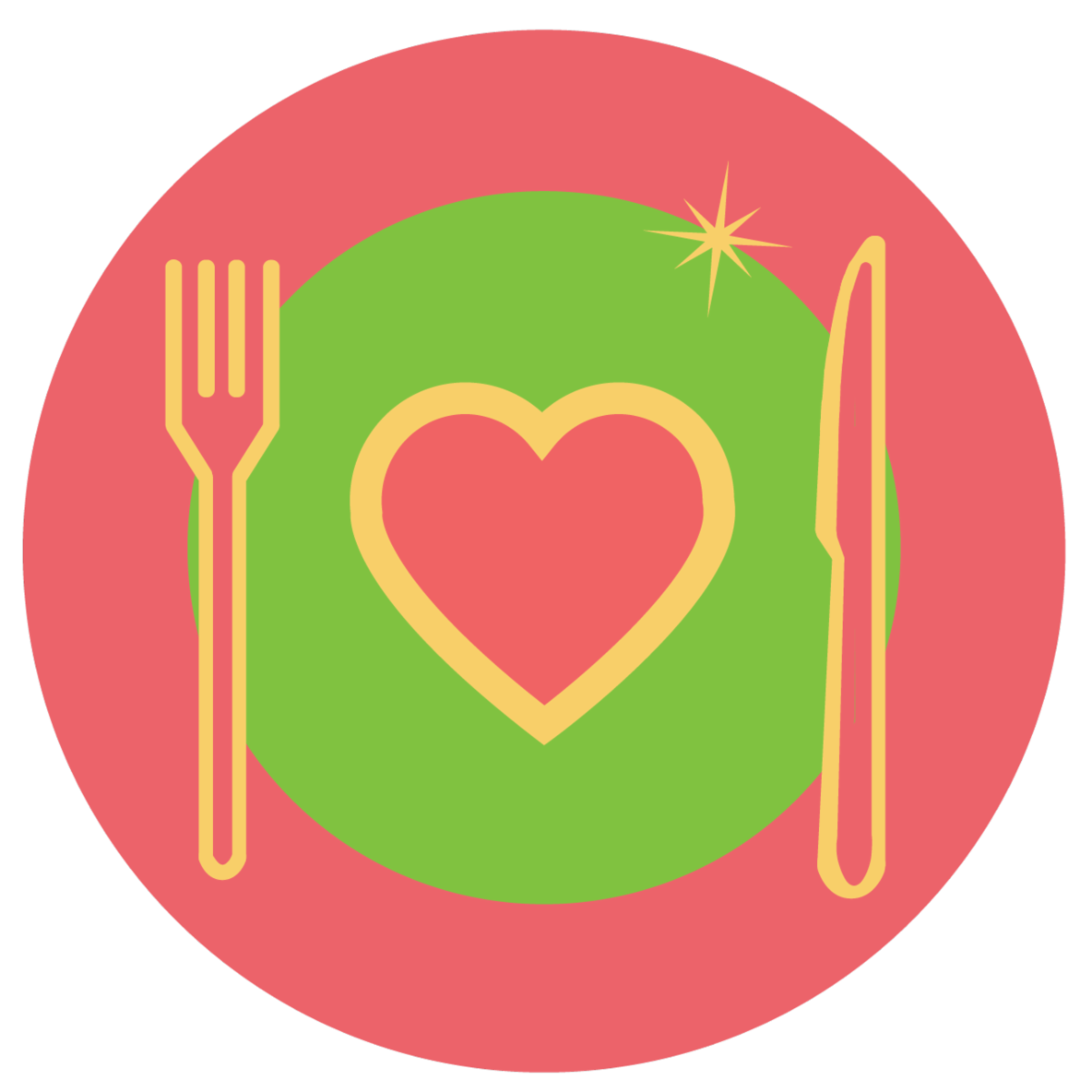 Emotional eating: Do we eat what we feel?
2.4. Anorexia nervosa, bulimia nervosa & binge eating
2.4.1. Diagnostic criteria
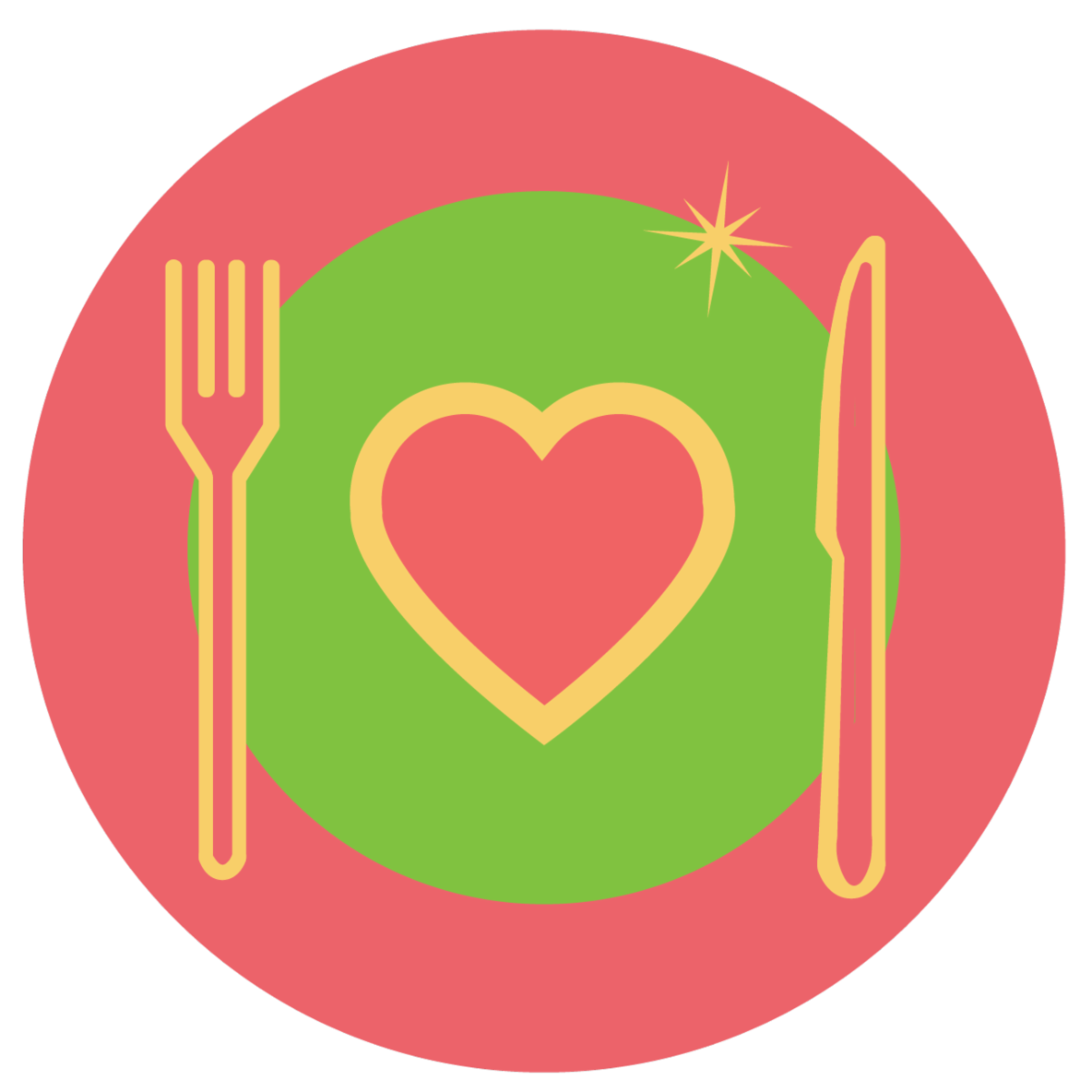 Emotional eating: Do we eat what we feel?
2.4. Anorexia nervosa, bulimia nervosa & binge eating
2.4.2. Consequences
Bulimia Nervosa
Anorexia Nervosa
Binge Eating
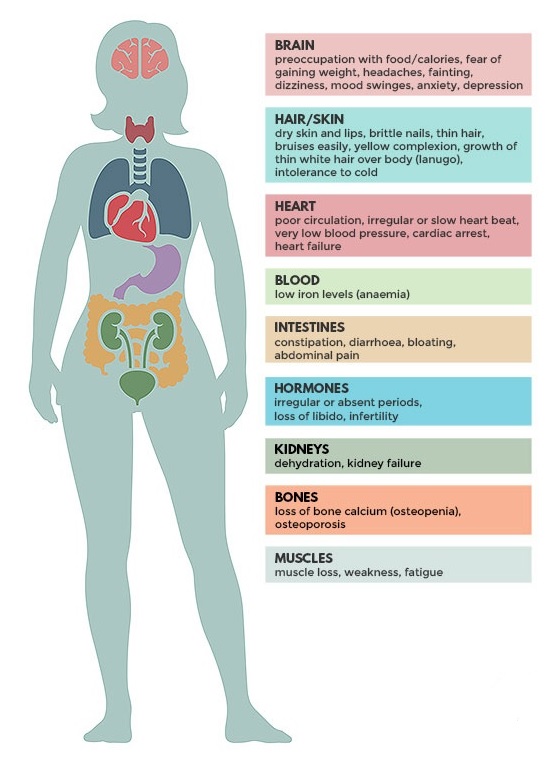 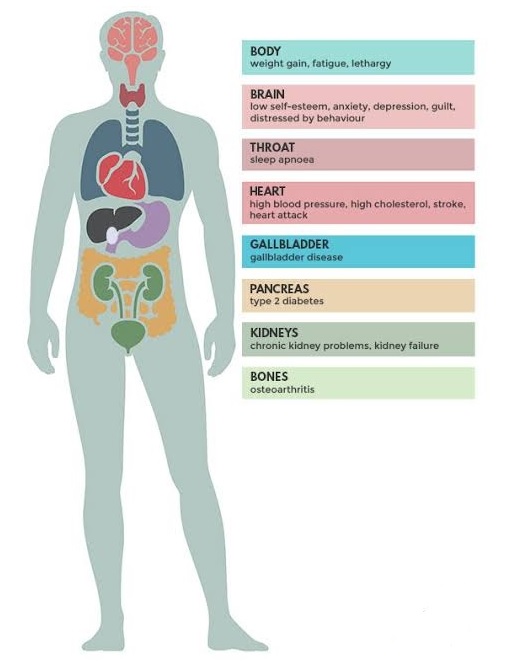 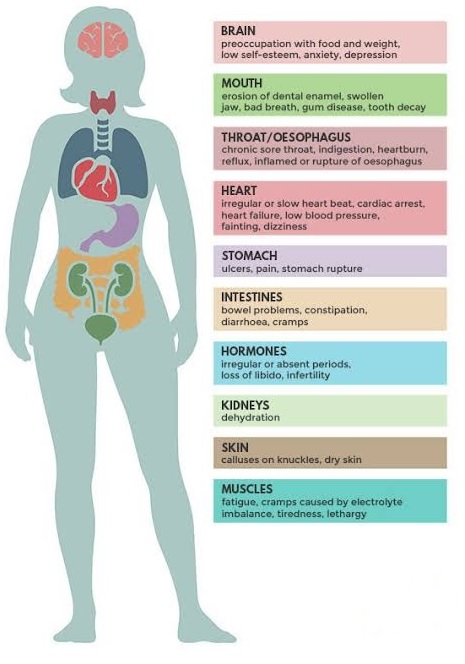 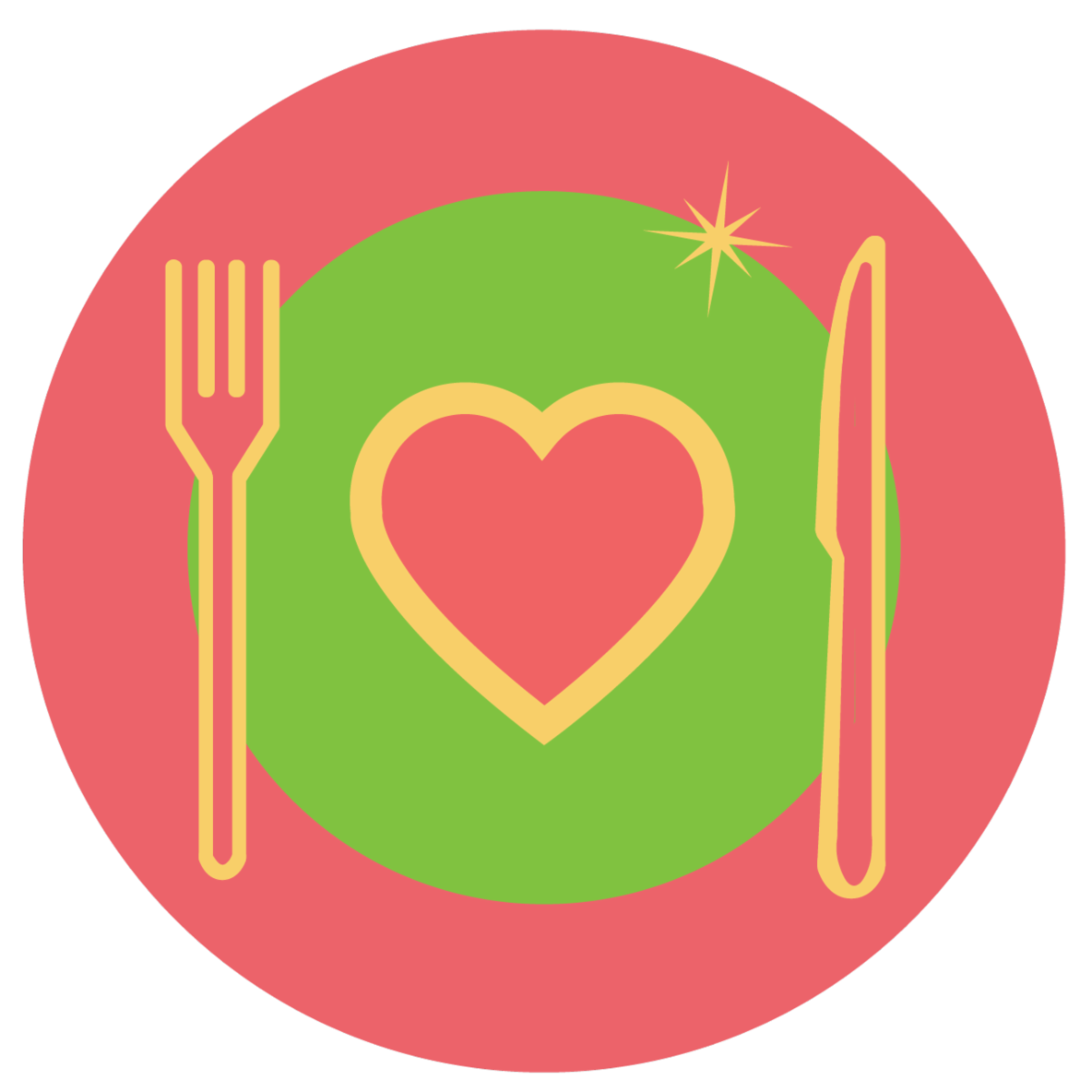 Emotional eating: Do we eat what we feel?
2.5. How can I help someone with an eating disorder?
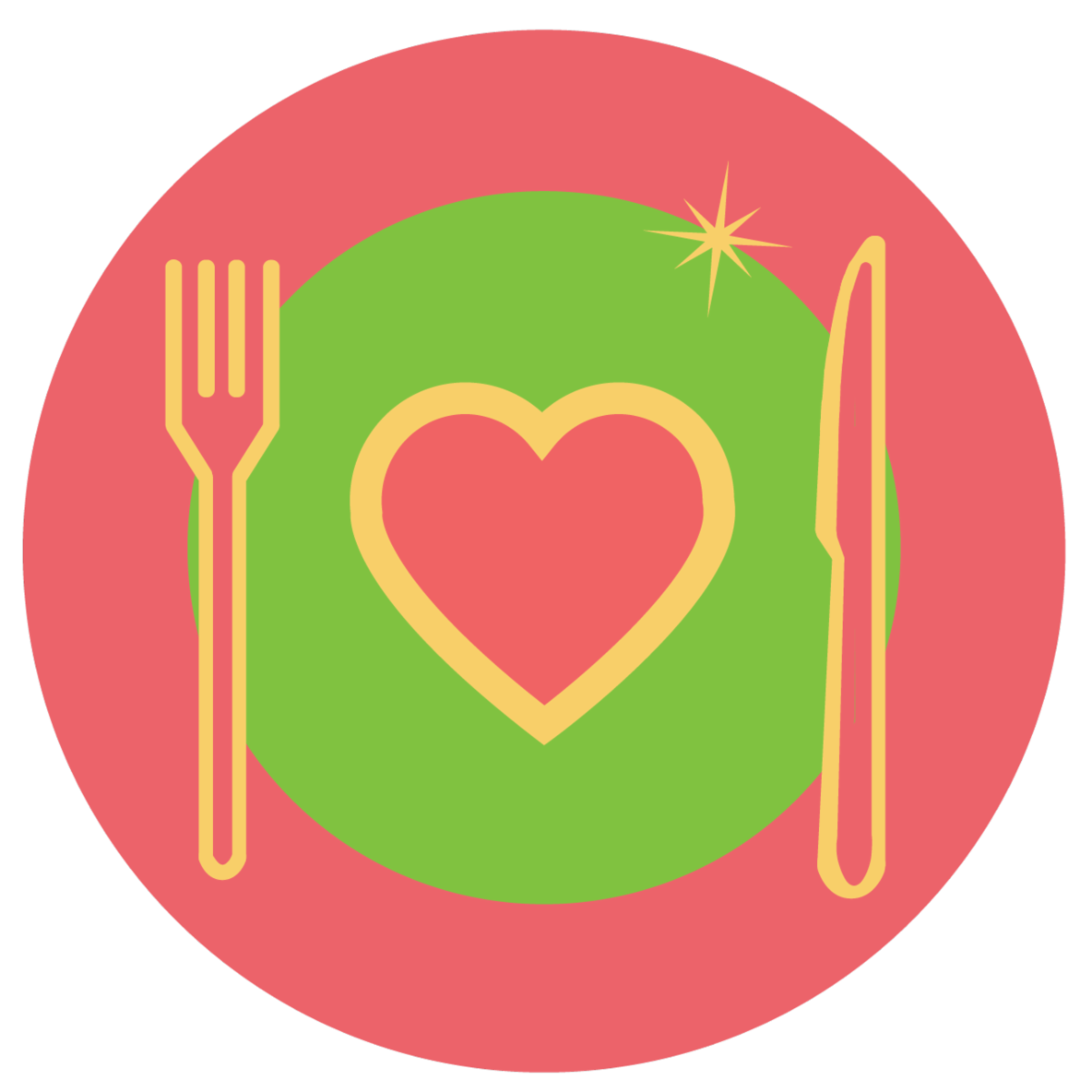 Emotional eating: Do we eat what we feel?
2.5. How can I help someone with an eating disorder?
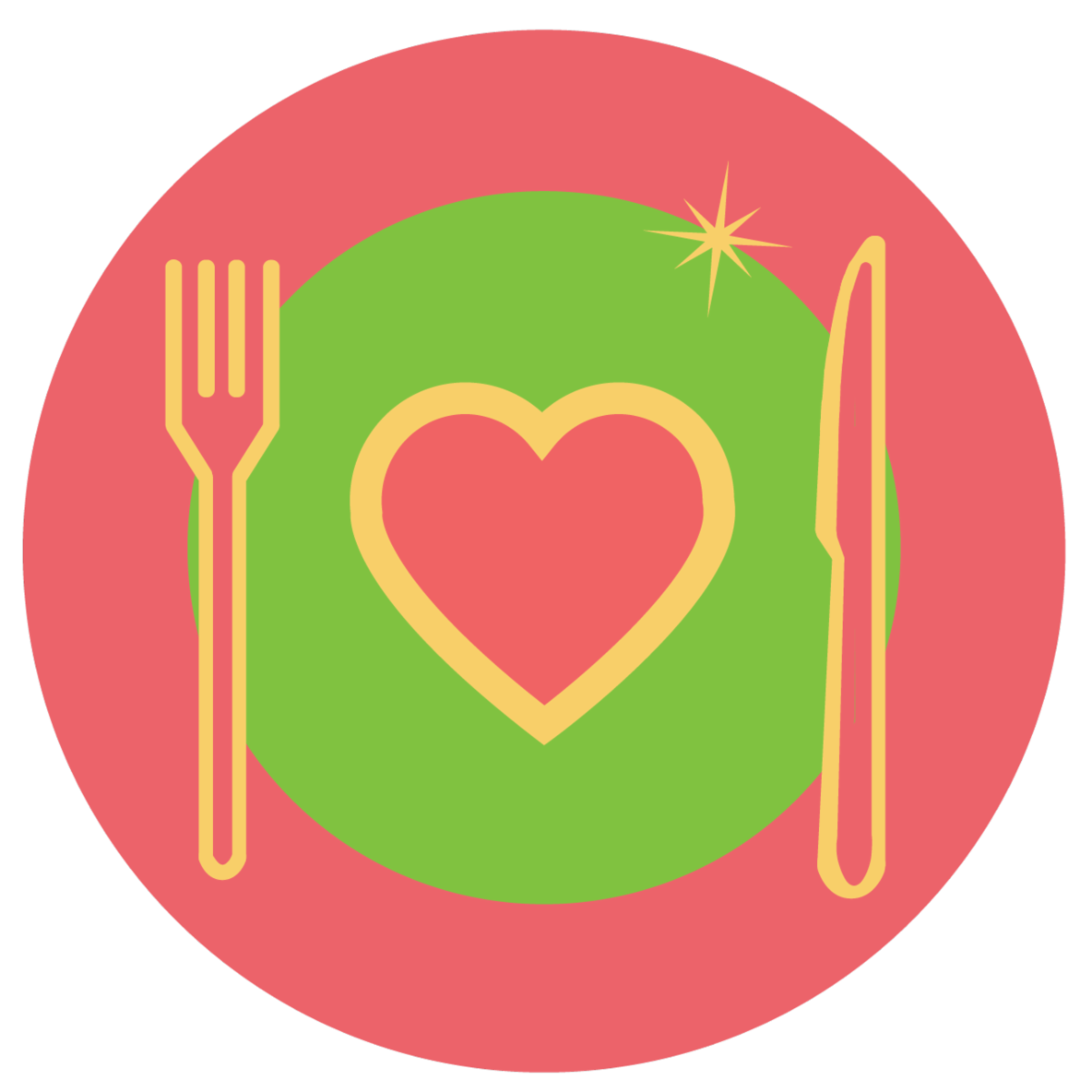 Emotional eating: Do we eat what we feel?
2.5. How can I help someone with an eating disorder?